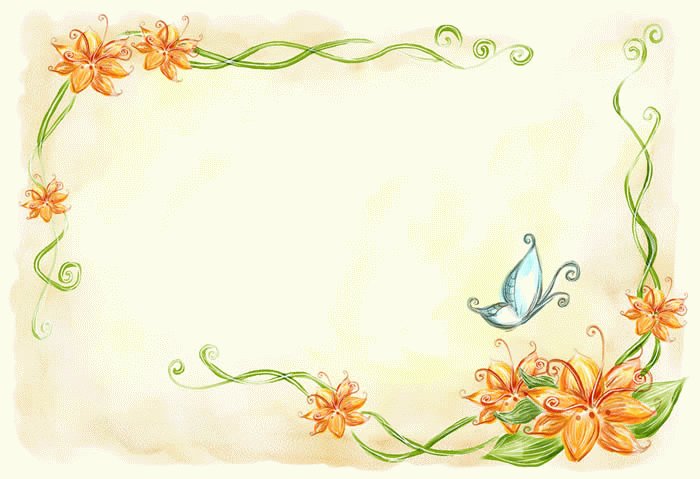 ЛЭПБУК - КАК ФОРМА 
СОВМЕСТНОЙ ДЕТЕЛЬНОСТИ ВЗРОСЛОГО И ДЕТЕЙ
Подготовила 
воспитатель МБДОУ Зеленовского филиала «Ромашка»
И.В. Агапова
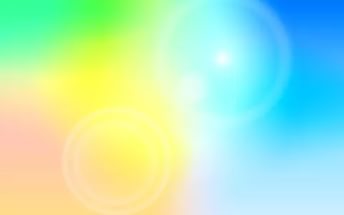 Цель:
-повышение профессианального уровня педагогов;
-ознакомление педагогов с новым видом совместной деятельности ;
-изготовление тематического лэпбука.
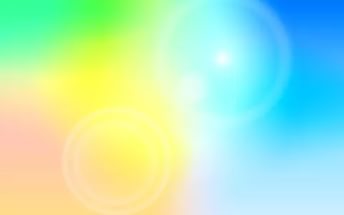 Задачи мастер- класса:

 Представить педагогический опыт по использованию современных педагогических технологий в воспитании детей дошкольного возраста.

Мотивировать педагогов на использование в совместной деятельности с ребенком  новых методов, приёмов, игровых заданий.
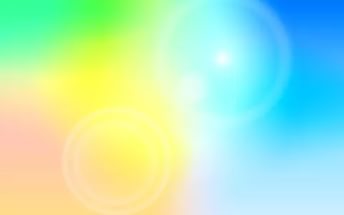 Лэпбук (lapbook) -сравнительно новое средство обучения,
в дословном переводе с английского языка значит 
«наколенная книга». Лэпбук - это книжка-раскладушка с кармашками,
Дверками, окошками, вкладками и подвижными деталями,
В которую помещены материалы на одну тему.
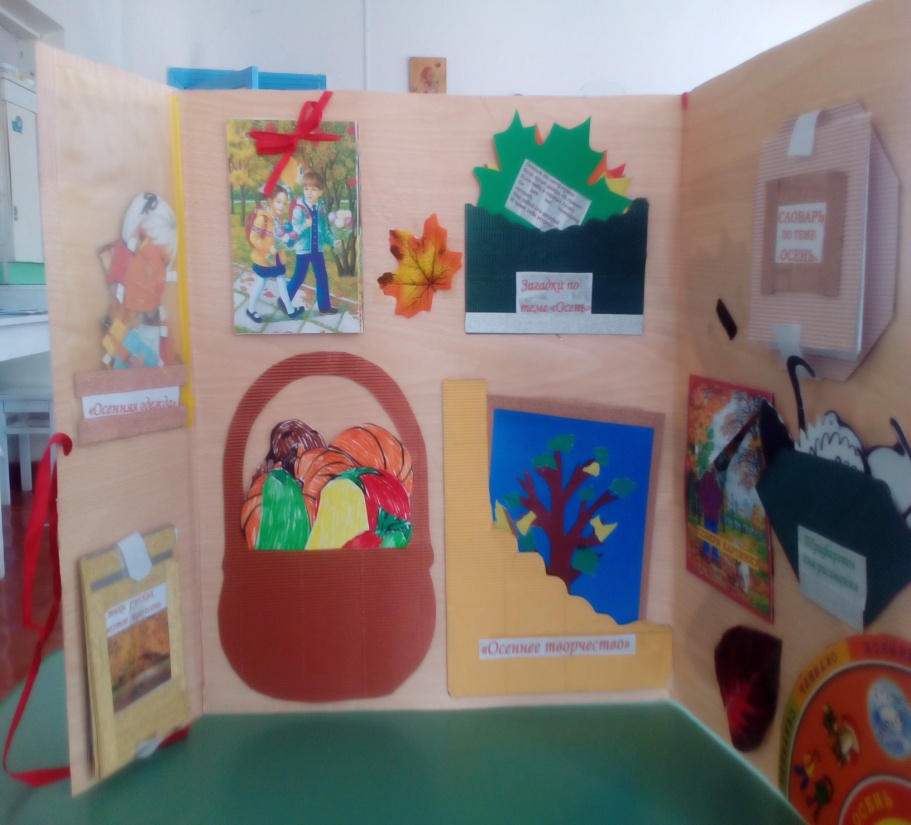 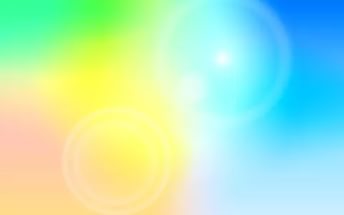 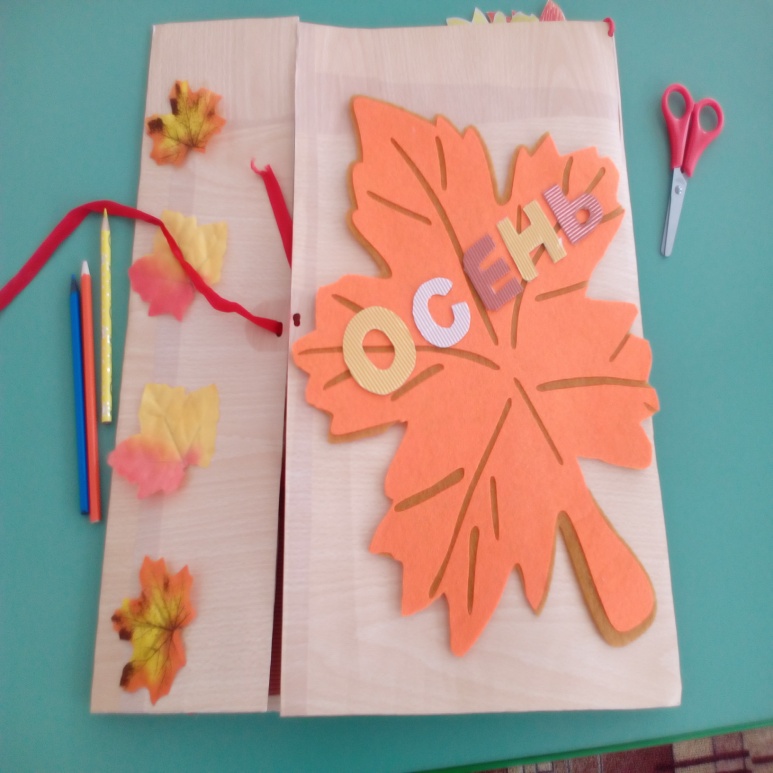 Этапы создания лэпбука
Выбрать  тему.
Написать план.
Нарисовать макет.
Создать шаблон.
Заполнить информацией.
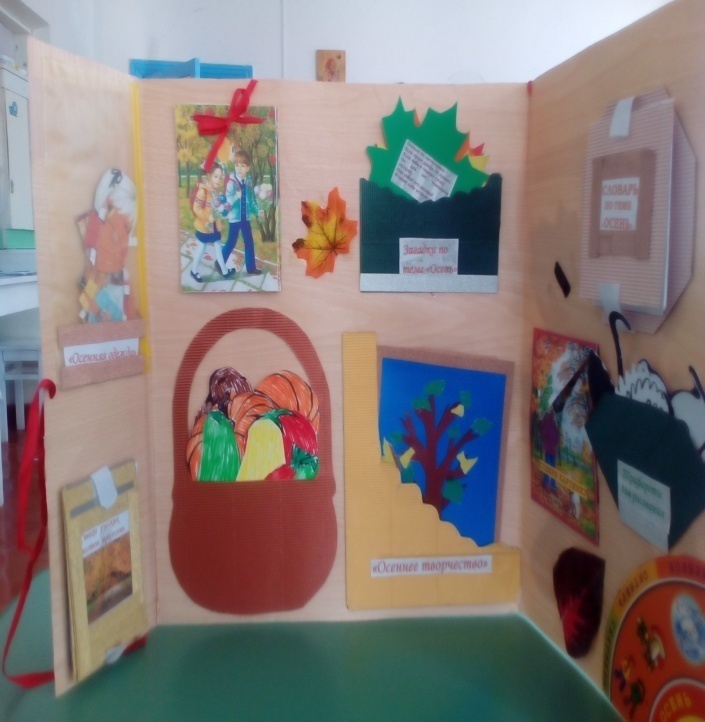 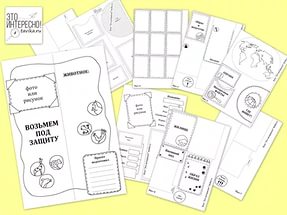 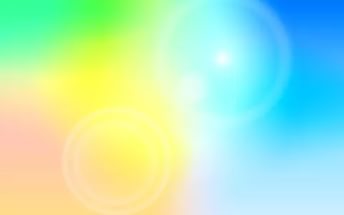 Необходимые материалы
- распечатанные шаблоны (лучше  на цветной бумаге);
- картонная папка-основа или лист плотной бумаги формата А3 или 2 листа А4;
- цветная бумага
- ножницы;
- клей-карандаш;
- цветные карандаши, фломастеры;
- скотч;
- степлер.
.
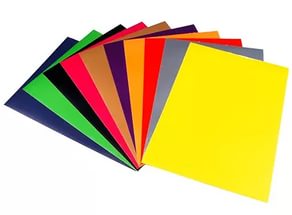 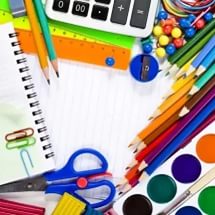 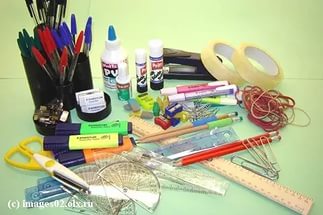 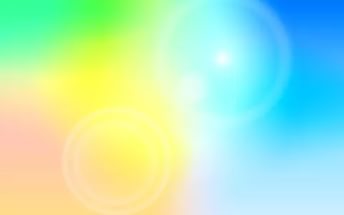 Тема лэпбука : 
«ЗИМА»
Разрезные картинки      Найди четыре отличия
Зимующие птицы                Стихи			
Зимние виды спорта	Чьи Следы
Зимние забавы		Четвертый лишний
Составь рассказ		Пословицы
Загадки			Доскажи словечко
Продолжи сам		Карточки
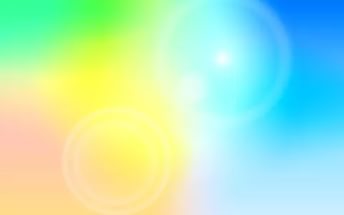 Папка-основа
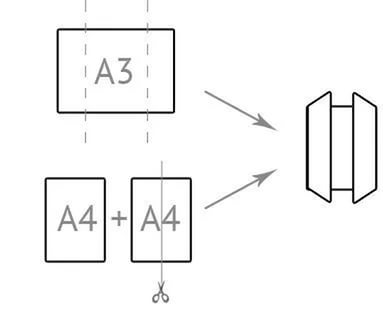 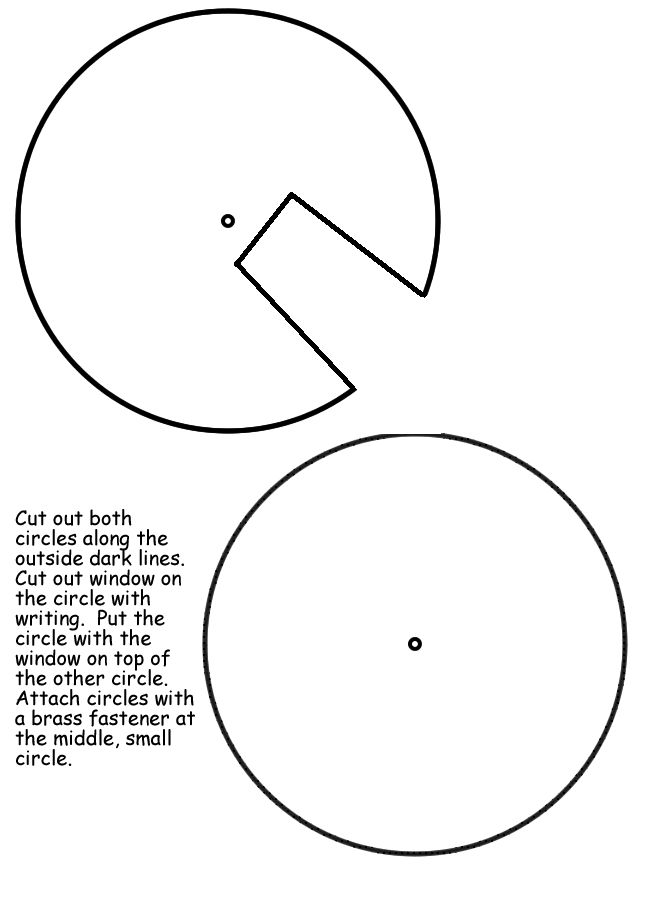 Кармашки
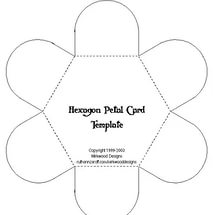 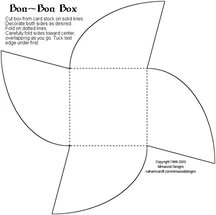 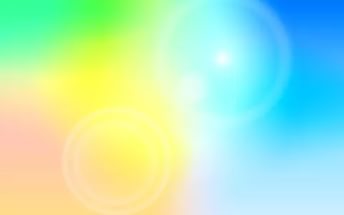 Значение для педагога:
- способствует организации материала по изучаемой теме в рамках комплексно-тематического планирования;
- способствует оформления результатов совместной проектной деятельности;
-способствует организации индивидуальной и самостоятельной работы с детьми.
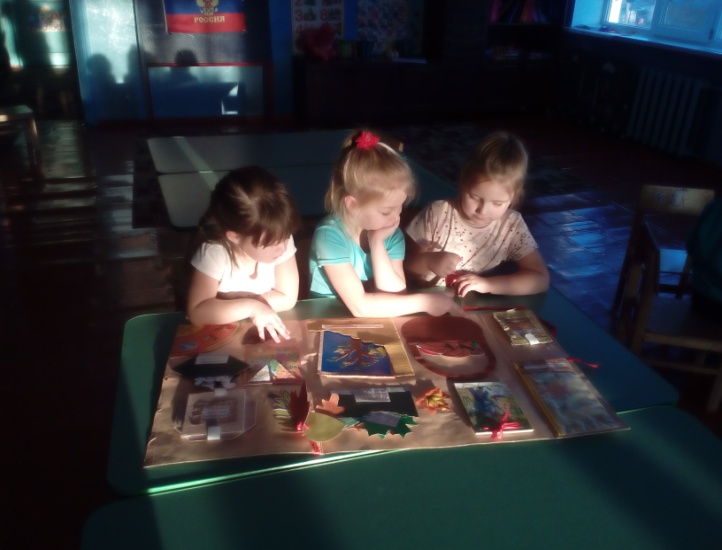 Значение  для ребенка:
-способствует пониманию и запоминанию информации по изучаемой теме;
-способствует приобретению ребенком навыков самостоятельного сбора и организации информации по изучаемой теме;
-способствует повторению и закреплению материала по пройденной теме.
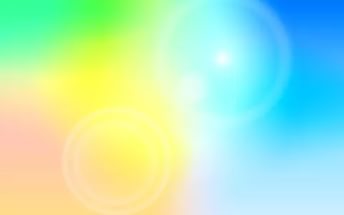 Лэпбук  соответствует  ФГОС ДО 
-информативен; 
-полифункционален;
-пригоден к использованию одновременно группой детей; 
-обладает дидактическими свойствами; 
-является средством художественно-эстетического развития ребенка; 
-вариативен; 
-доступен детям дошкольного возраста;
-обеспечивает игровую, познавательную, исследовательскую и творческую активность всех воспитанников.
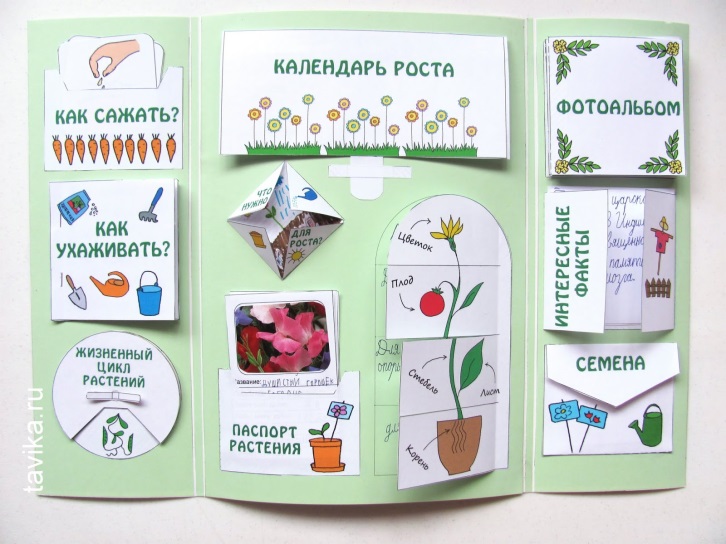 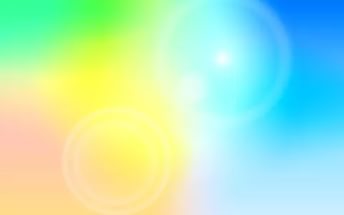 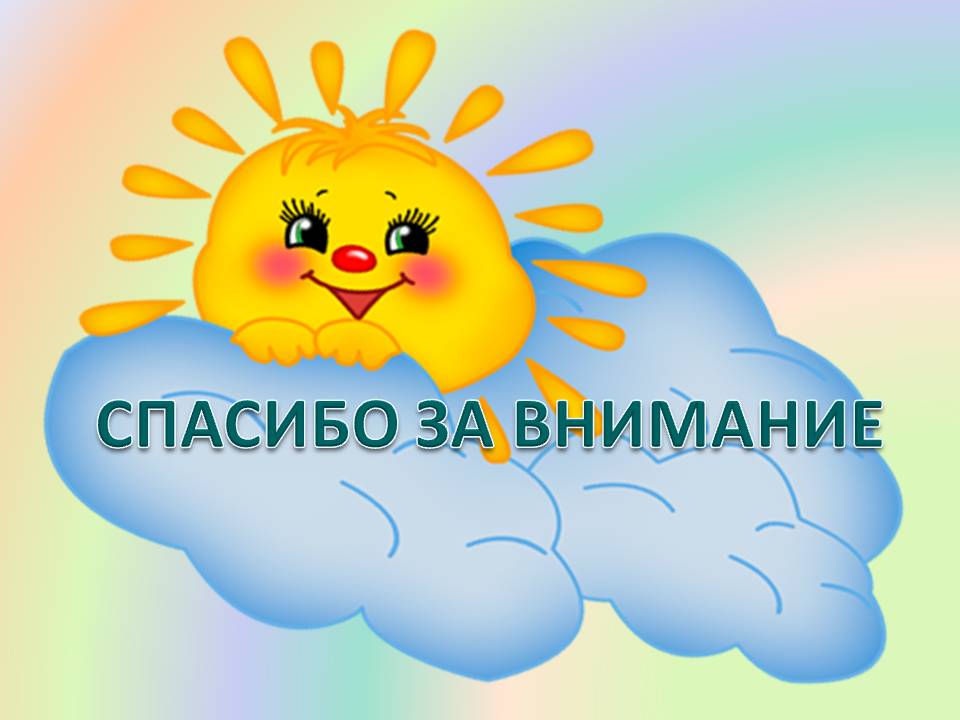